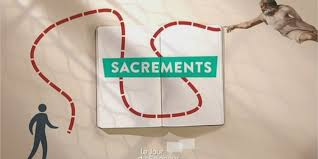 LES SACREMENTS
LES SACREMENTS
QUELS SONT LES SACREMENTS QUE VOUS CONNAISSEZ ?

Le baptême
La confirmation
L’Eucharistie
La réconciliation
Le mariage
L’ordre
Des malades
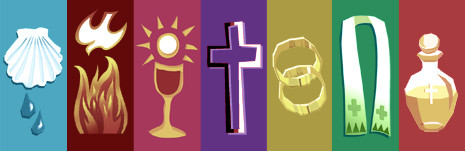 LES SACREMENTS
QUELS SONT LES SACREMENTS QUE NOUS N’AVONS QU’UNE FOIS ?

Le baptême
La confirmation
Le mariage
L’ordre
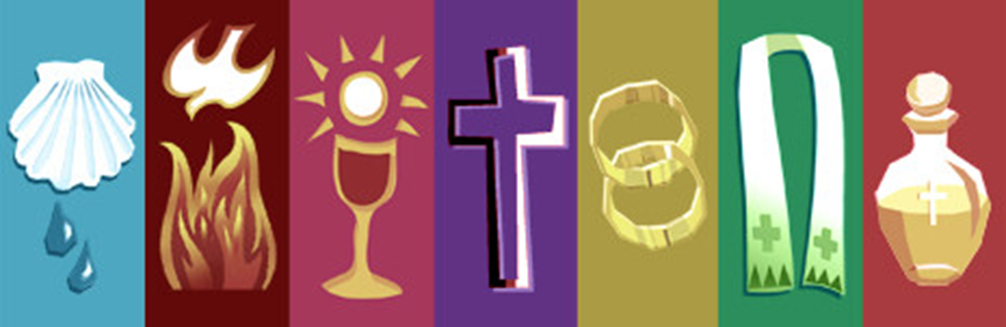 LES SACREMENTS
QUELS SONT CEUX QUE JE PEUX RECEVOIR PLUSIEURS FOIS ?

L’Eucharistie
La réconciliation
Des malades
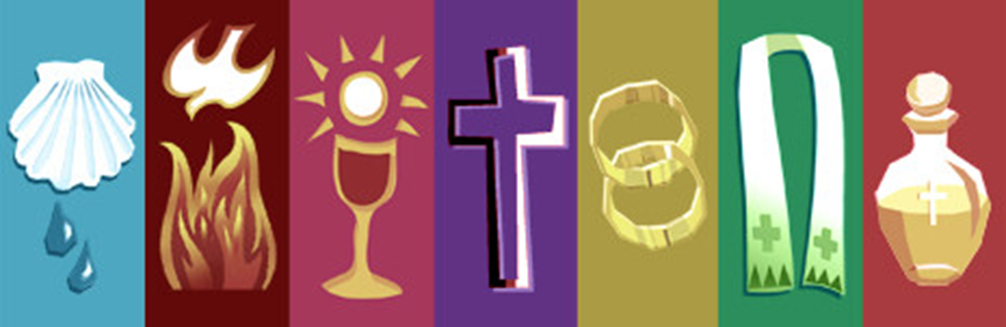 LES SACREMENTS
QUELS SONT LES SACREMENTS DE L’INITIATION CHRÉTIENNE ?

Le baptême
La confirmation
L’Eucharistie
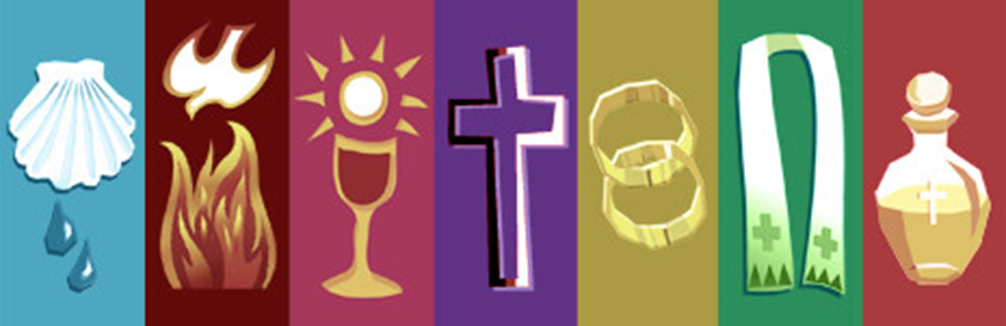 Le sacrement de Baptême
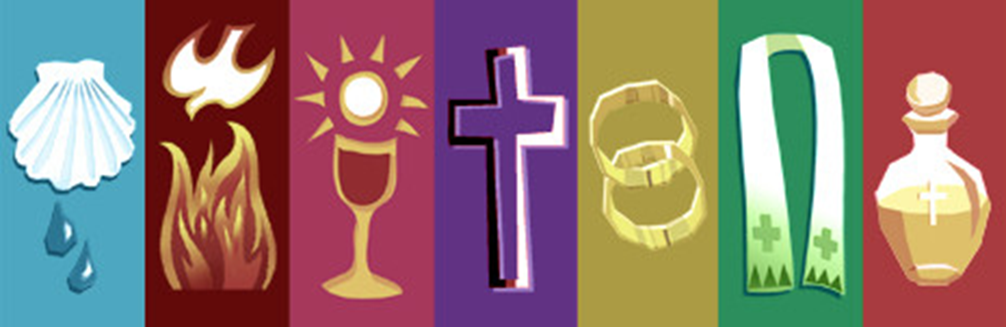 Le Baptême
Une parole :  Je te baptise, au nom du Père et du Fils et du Saint Esprit

Un geste : la plongée

Un signe : l’eau

Un chant : tu es devenu enfant de Dieu et frère de Jésus Alléluia, aujourd’hui l’Esprit repose en toi et chante Alléluia
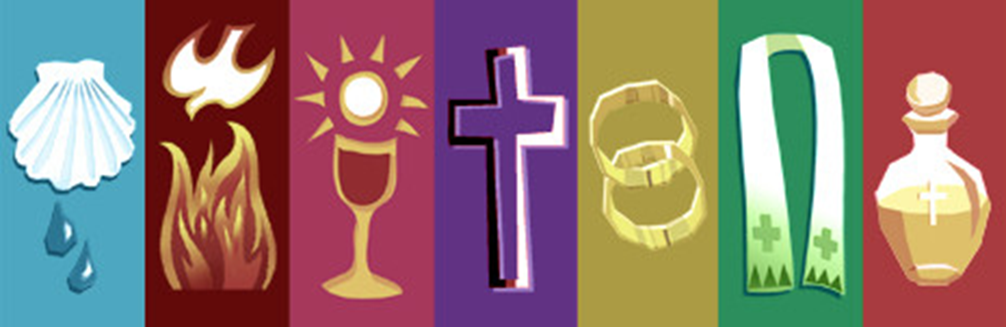 Le Baptême
Lorsque je suis baptisé(e):

Je deviens fils ou fille de Dieu par grâce
Je suis libéré du péché originel
Je suis plongé dans la mort et la résurrection de Jésus (Pâques)
Je participe à la vie divine trinitaire
Je suis incorporé au Christ et à son Eglise
Je participe à la triple fonction du Christ Prêtre, Prophète et Roi

Je deviens DISCIPLE
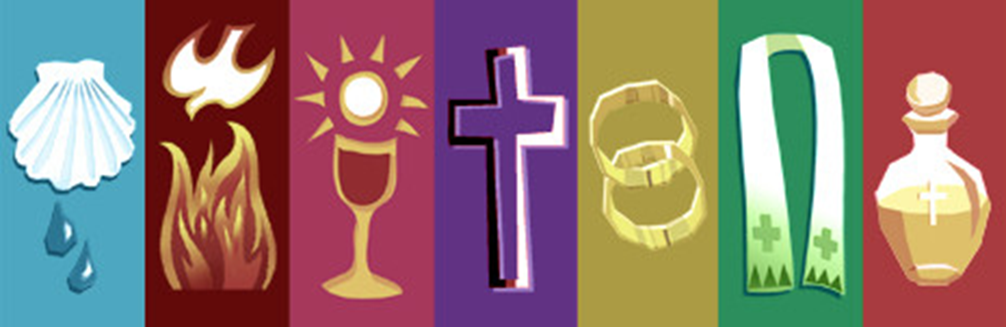 Le sacrement de confirmation
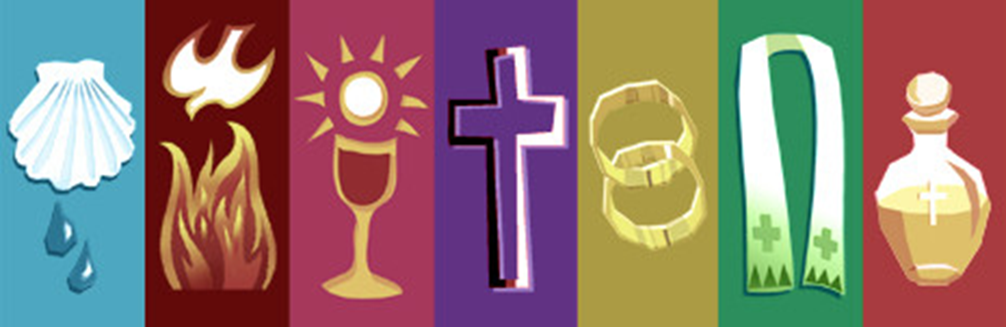 La Confirmation
Une parole : Recevez l’Esprit Saint, le don de Dieu

Un geste : l’onction

Un signe : le Saint Chrême

Un chant : vous recevrez une force celle de l’Esprit Saint
Vous deviendrez des Apôtres
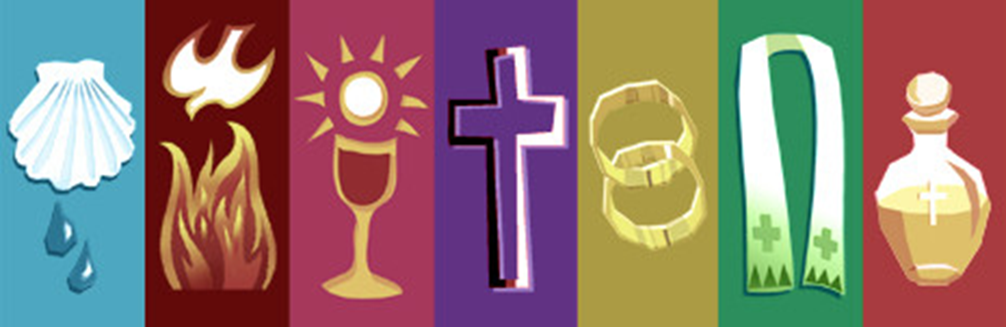 La Confirmation
Je reçois l’Esprit Saint comme les disciples à la Pentecôte

Je reçois les dons de l’Esprit

Ce don fait croitre la grâce du baptême

L’Esprit Saint m’unit plus fermement au Christ et à l’Eglise

L’Esprit Saint me donne une force pour témoigner de la foi chrétienne et amener le plus tôt possible le Corps du Christ à sa plénitude

Je deviens MISSIONNAIRE
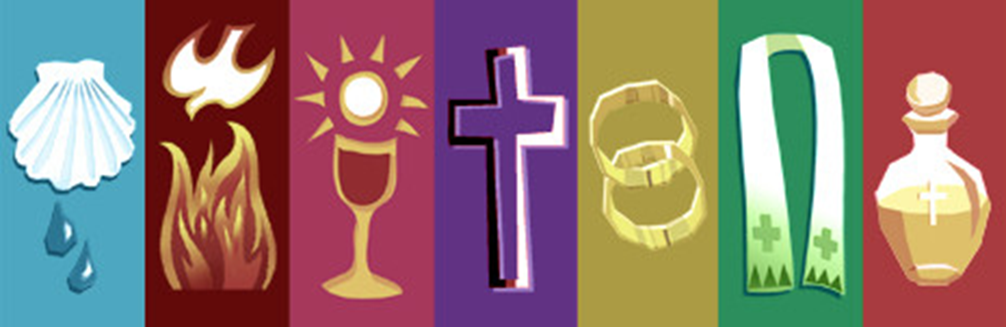 Le sacrement de l’Eucharistie
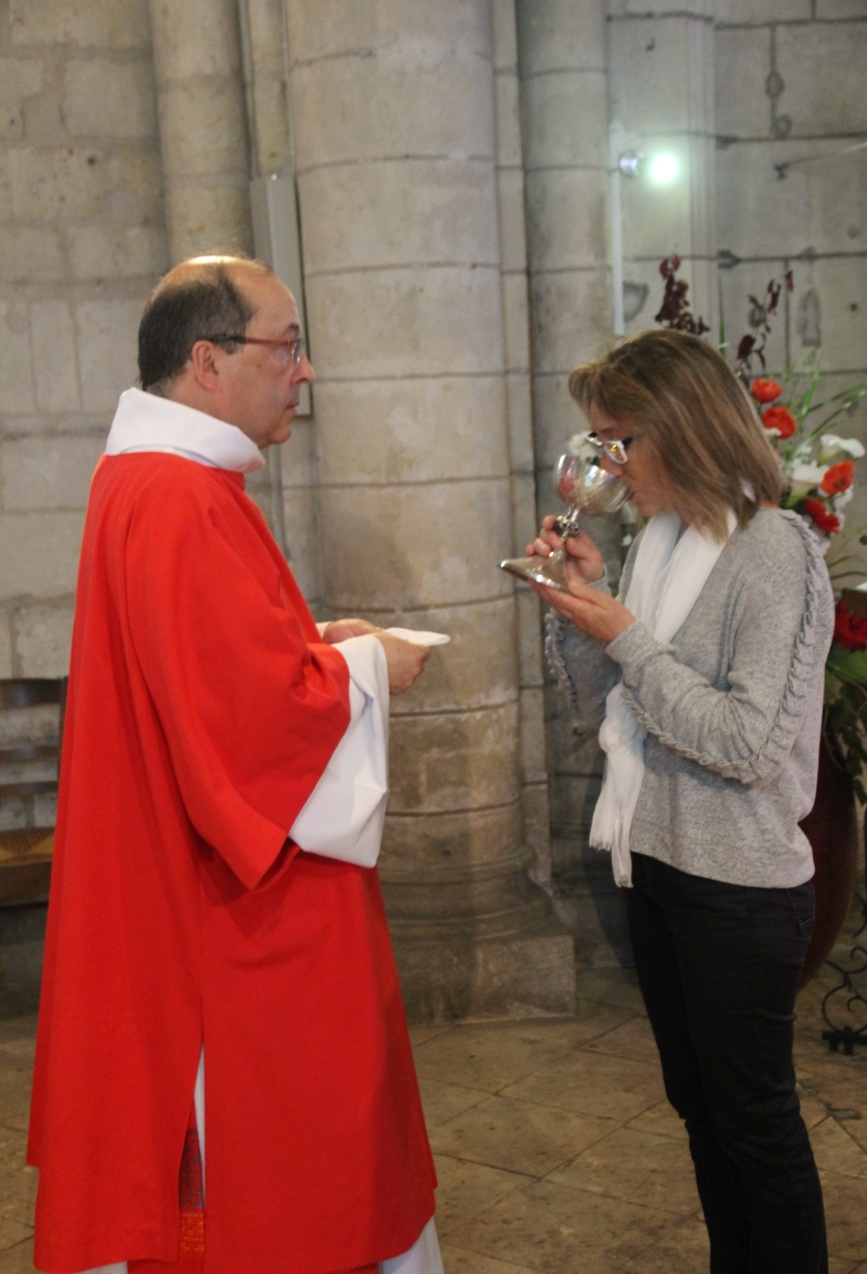 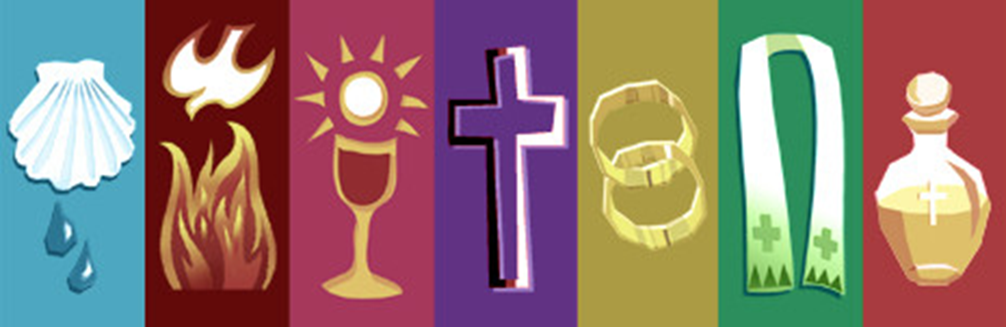 L’Eucharistie
Une parole : le Corps du Christ, le Sang du Christ

Un geste : le repas

Un signe : le pain et le vin

Un chant : Nous sommes le Corps du Christ, chacun de nous est un membre de ce Corps, chacun reçoit la grâce de l’Esprit pour le bien du corps entier
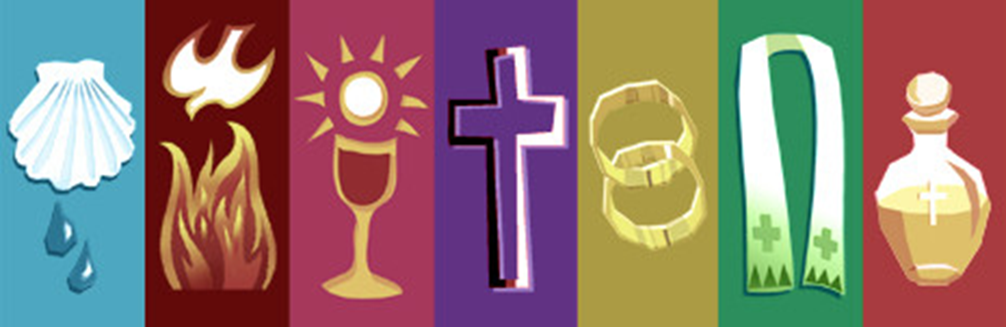 L’Eucharistie
Jésus Christ se donne à moi sous les espèces du pain et du vin qui sont son Corps et son Sang

Ce repas a été institué le Jeudi Saint avant le sacrifice de la Croix

Jésus nous unit à Lui dans son sacrifice, je m’offre au Père avec le Christ

C’est un banquet auquel nous sommes invités

L’assemblée eucharistique manifeste l’unité du peuple de Dieu

Je suis DISCIPLE MISSIONNAIRE dans un corps qui est l’Église
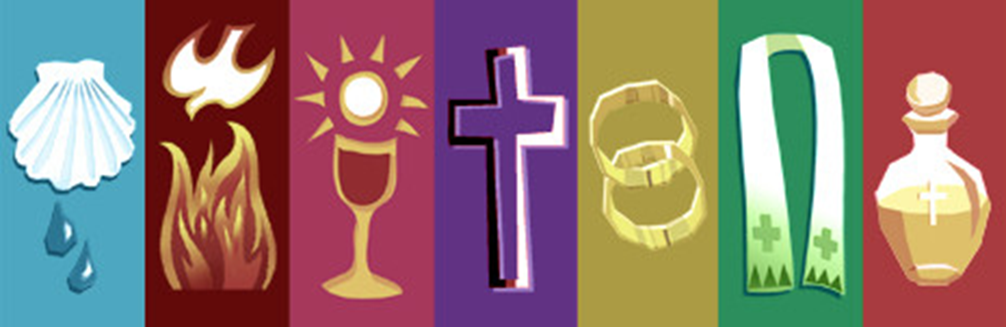 Baptême, Confirmation, Eucharistie
Par les trois sacrements de l’initiation chrétienne je peux exercer dans l’ Église et dans le monde la mission de tout le peuple chrétien

Prêtre

Prophète

Roi
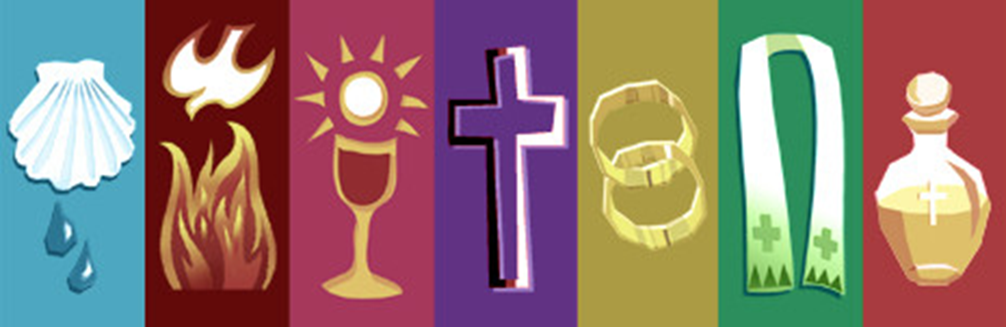